ANOVA
1
more Inferential Statistics
Overview
2
By the end of this unit you should be familiar with:
F-tests
Regression weights
Mediation
Moderation
[Speaker Notes: BOLDED items you should be most familiar with; other items will be helpful to you but less emphasis is placed on them since this is not a stats class]
ANOVA
3
Analysis of Variance 
Used to compare three or more cells of factorial experimental design
How much, if at all, do the groups differ from each other? Is it a reliable difference? 
Assumes normal distribution of DVs
Test statistic is F-distribution
(An F with two cells equals a t2)
If there is a significant difference, you may see Tukey’s HSD reported
This tells you which groups were different from each other and by how much 
h2  (eta-squared)
Measure of effect size in ANOVA
Comparing More Than Two Groups of Observations
4
t-tests can only compare one set of observations to a constant, or two groups to each other.
If you have an experiment with 3 levels of a condition (e.g., high power, low power, no treatment control), you should do a different test: a one-way analysis of variance (ANOVA).
If you have an experiment with 2 or more crossed factors, then you also would have more than two groups to compare, so you would do a multi-way ANOVA.
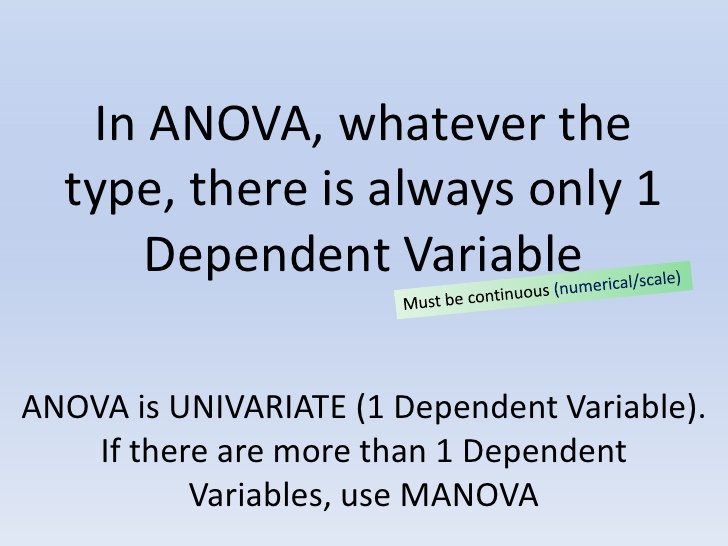 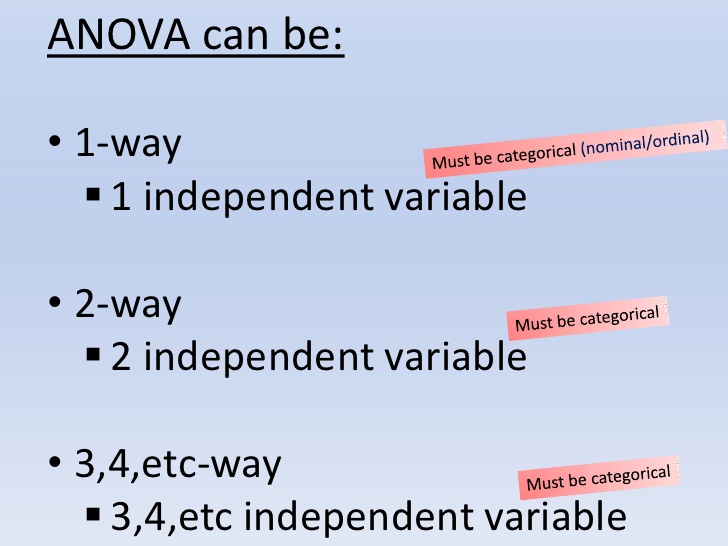 5
Reading Results: One-way ANOVA
6
“There was a statistically significant difference between groups as determined by a one-way ANOVA, F(2, 30) = 5, p = .0003. Tukey’s HSD indicated that participants’ reported self-esteem was statistically significantly lower when presented with sad images (M = 4, SD = .25) and neutral images (M = 7, SD = 1.2) compared to positive images (M = 11, SD = 1.9). “

Example of one factor with 3 levels. The first df in the F test is from levels-1 or 3-1=2
Interactions
7
The effect of IV1 on the DV could be influenced by IV2
Factorial design (multiple factors) 
ANOVA
The interaction itself is NOT a variable, but a mathematical placeholder representing the relationship between IV1 and IV2 on the DV

A reliable interaction shows that there is a condition to when a statement is true. This can also be known as a dissociation, or one can say that IV2 moderates the influence of IV1 on the dependent variable X.
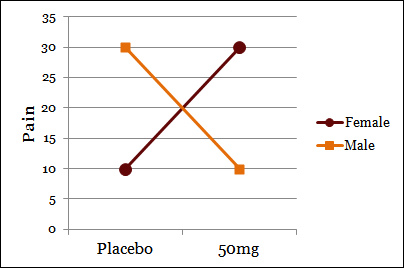 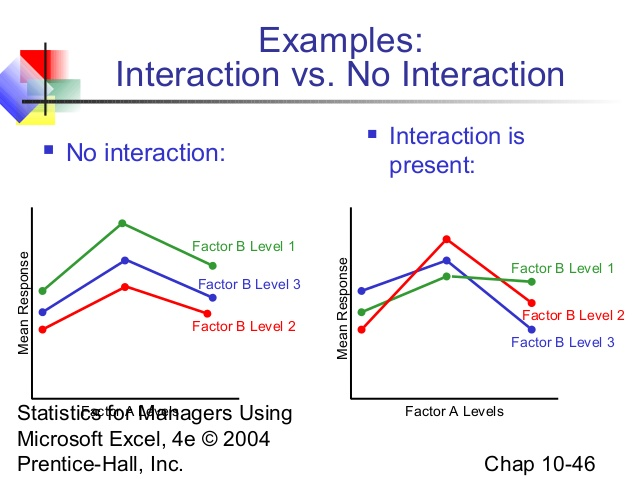 8
More on Interactions
9
Because they are contingencies, they can be hard to think about at once.
An interaction means at least 2 different things happened.
When someone has to describe ANOVA results with an “IF” in them, they might have an interaction.
Interactions are also called “moderation” (because one variable ”moderates” the effect on another one.
Interactions are also called “dissociation” in experimental psychology, because one effect get unassociated with the other.
Interaction: One of these things is not like the other
10
Reading Interaction Results
11
From Naranyana et al (2013) Study 3
“A 2 (high power vs. low power) x  2(exclusion vs. inclusion) between-participant ANOVA on the intention to connect with others revealed a significant main effect of power, F(1,114) = 12.34, p < .05, h2p = .04. Consistent with our prediction … the high power group (M = 7.52, SD = 2.34) displayed a greater intention to connect with others than the low power group (M = 6.68, SD = 2.16), t(113) = 2.01, p = .05. There was no main effect of social feedback, F (1,114) = .84, p = .36.”
Reading Interaction Results
12
From Naranyana et al (2013) Study 3
“A 2 (high power vs. low power) x  2(exclusion vs. inclusion) between-participant ANOVA on the intention to connect with others revealed a significant main effect of power, F(1,114) = 12.34, p < .05, h2p = .04. “

This sentence tells us what analysis they did, the DV, and that there was a reliable main effect of power condition.
Reading Interaction Results
13
From Naranyana et al (2013) Study 3
“Consistent with our prediction … the high power group (M = 7.52, SD = 2.34) displayed a greater intention to connect with others than the low power group (M = 6.68, SD = 2.16), t(113) = 2.01, p = .05. “

This sentence tells us the means and SD of each power condition, and that they followed up the overall F test with a test that compared the high power condition with the other two conditions together.
Reading Interaction Results
14
From Naranyana et al (2013) Study 3
“There was no main effect of social feedback, F (1,114) = .84, p = .36.”

This sentence tells us that there was no main effect of social feedback.  Even effects that are not reliable (“significant”) have to be reported.
Naranyanan et al (2013) Study 3 Results cont’d
15
“ Social feedback moderated the effect of power on intention to connect, F(1,115) = 3.99, p < .05, h2p = .03, such that power led to a greater intention to connect only when participants were excluded.”
This sentence tells us there IS an interaction, and its form.